Vomiting
HPS
2-8 weeks of age
Nonbilious vomiting
Projectile
Occasional Haematemesis
DD
Gatroenteritis
Reflux
ICP
Metabolic disorders
Antral Webs
Pyloric atresia
Duodenal atresia
Diagnosis
Pre-op preparation
Clinical examination “olive”
AXR
Biochemistry
US
Contrast
Dehydration
Malnutrition
Hyponatremia
Hypochloremia
Hypokalemia
NPO- NG tube if vomiting
½  NS with 5%Dextrose
1.5-2 X Maintenance volume
Vitamin K
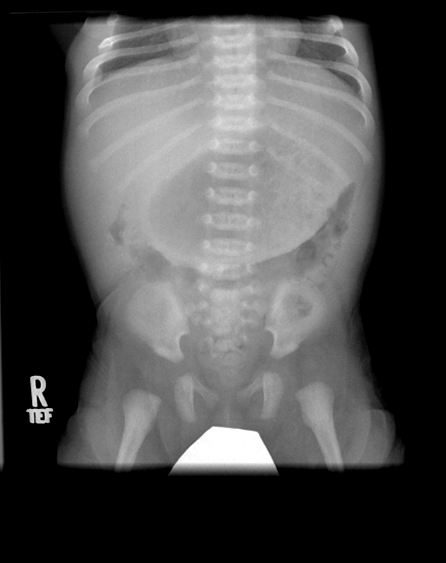 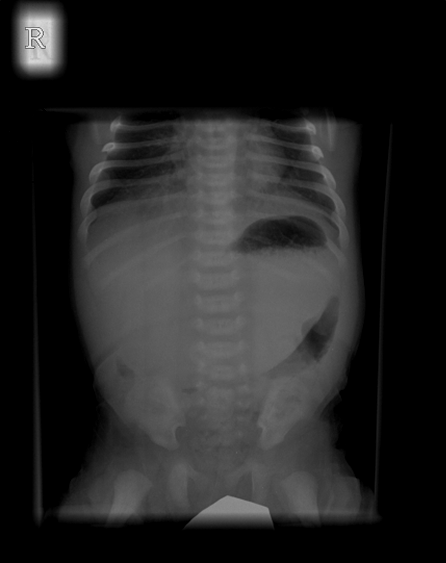 6 week baby, vomiting milk
Hypertrophic Pyloric Stenosis
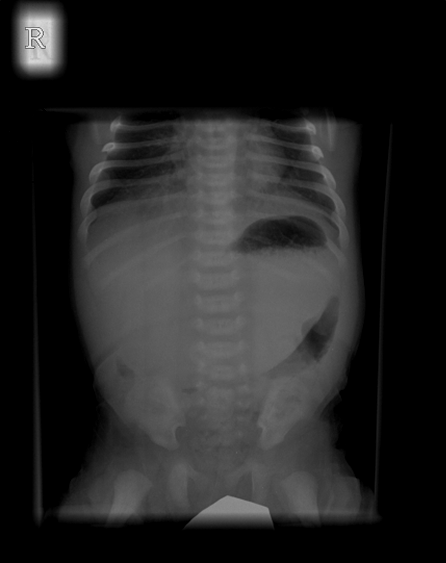 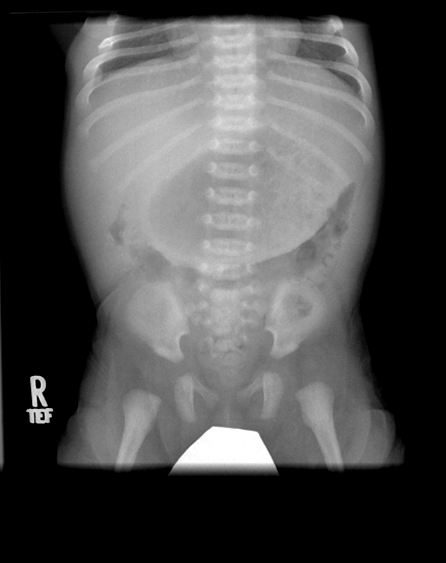 Massive stomach below 2nd lumbar vertebra
Frothy gastric contents
Minimal other bowel gas
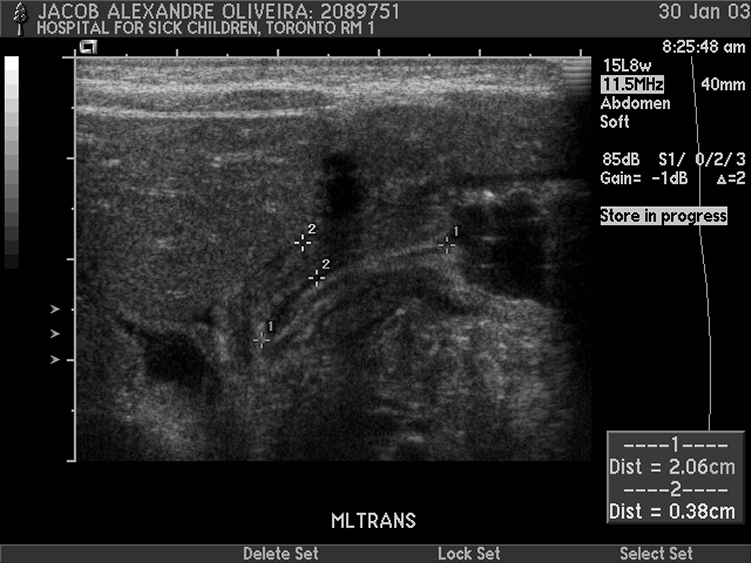 Hypertrophic Pyloric Stenosis
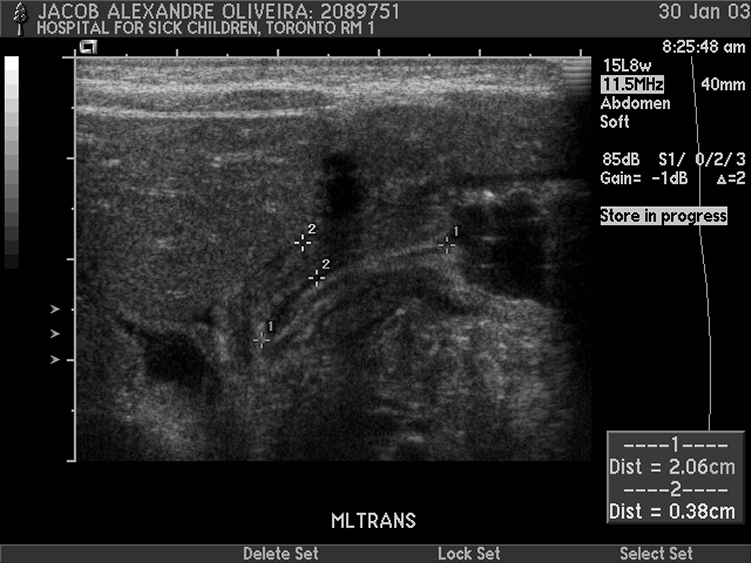 Gastric outlet
Thickened Pyloric Muscle
HPS Surgery
Pyloromyotomy  Incision
Ramstedt
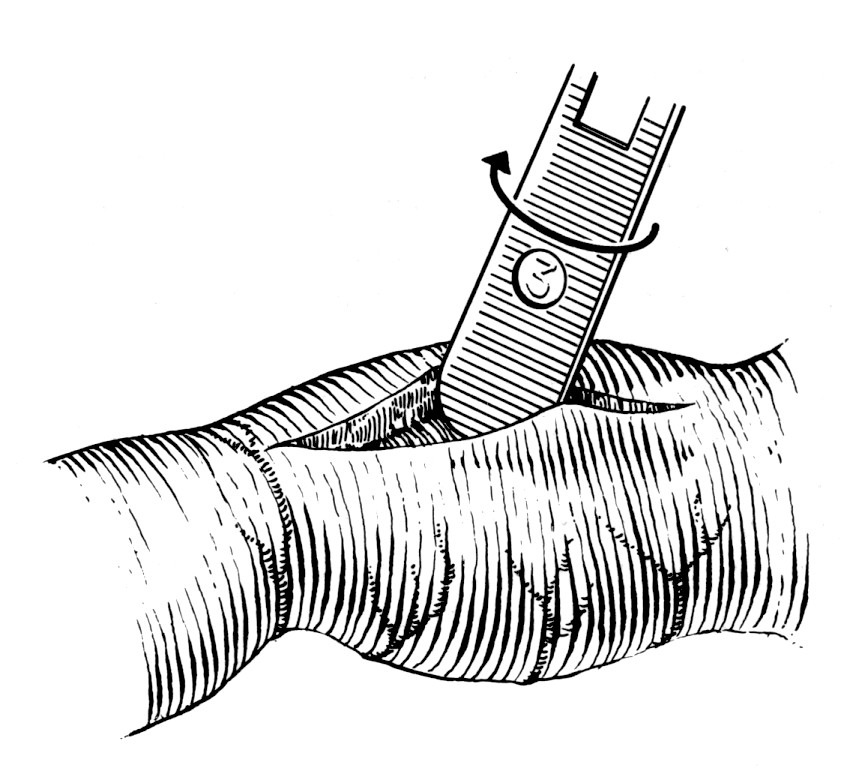 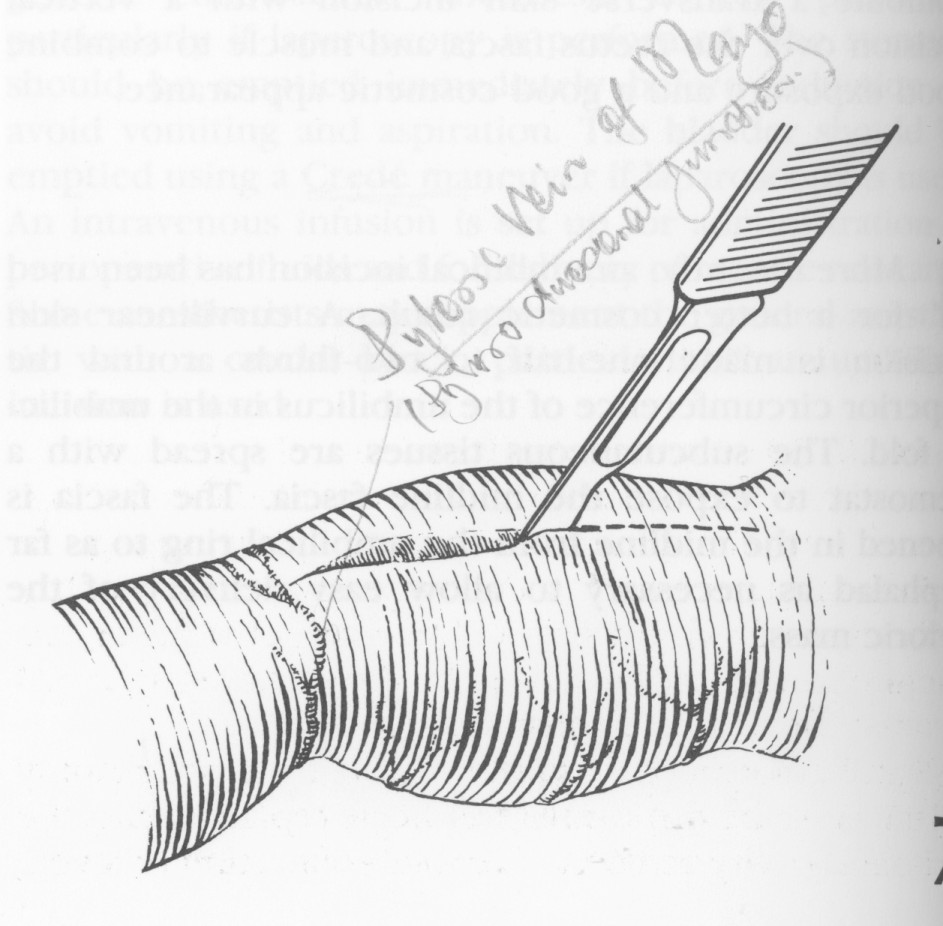 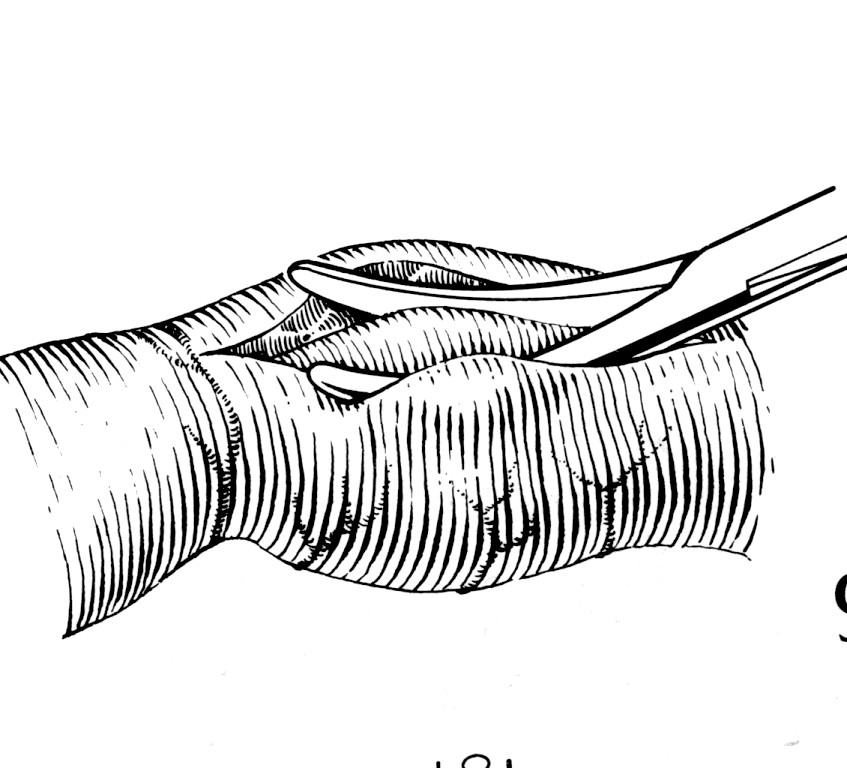 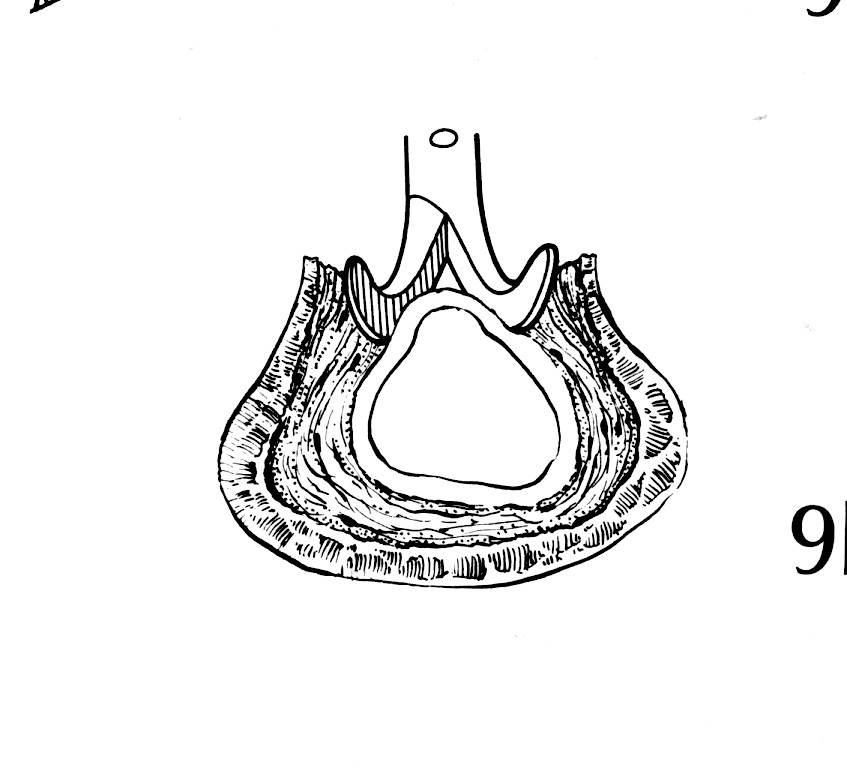 MalrotationNormal Rotation
Malrotation
Non-rotation
Atypical malrotation
Incomplete rotation
Mixed rotation
Reverse rotation
Associations
CDH
Gastroschisis
Omphalocoele
Associated abnormalities
Duodenal atresia
Hirschsprung’s Disease
ARM’s
Mesenteric cysts
Clinical presentation
Acute Midgut Volvulus
Clockwise twisting
Most under 1 month
Bilious vomiting
Colicky abdominal pain
PR bleeding
Hypovolemia
Shock
Tenderness & peritonitis
Acidosis
Chronic Midgut Volvulus
Older age (2>)
Chronic vomiting
Intermittent pain
Diarrhoea
Hematemesis
Chyle ascitis
Asymtomatic (Appendicitis)
Corrective surgery is indicated at any age
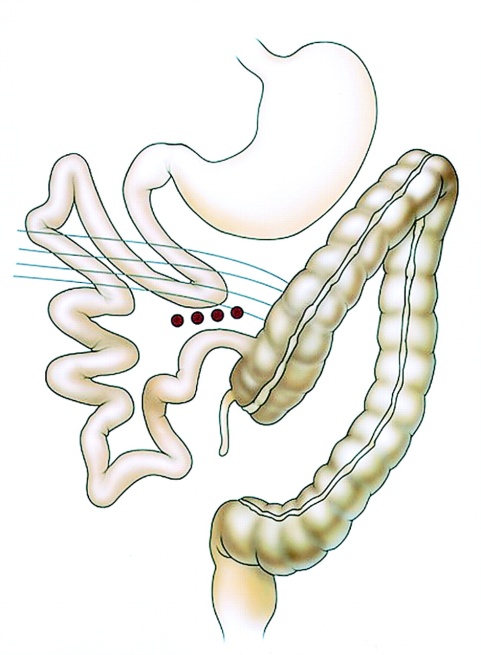 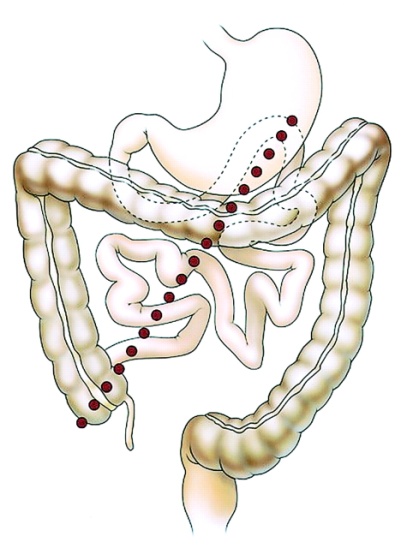 Radiology
AXR
Contrast meal
Contrast Enema
Ultrasound
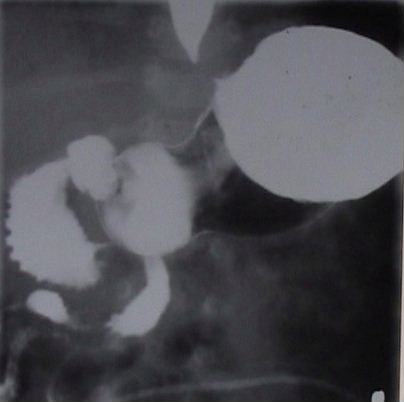 Treatment
Severe dehydration requires aggressive resuscitation
Electrolytes need to be corrected (Hyponatremia)
N/G tube placement
Antibiotics
Surgery after initial rapid resuscitation
Surgery
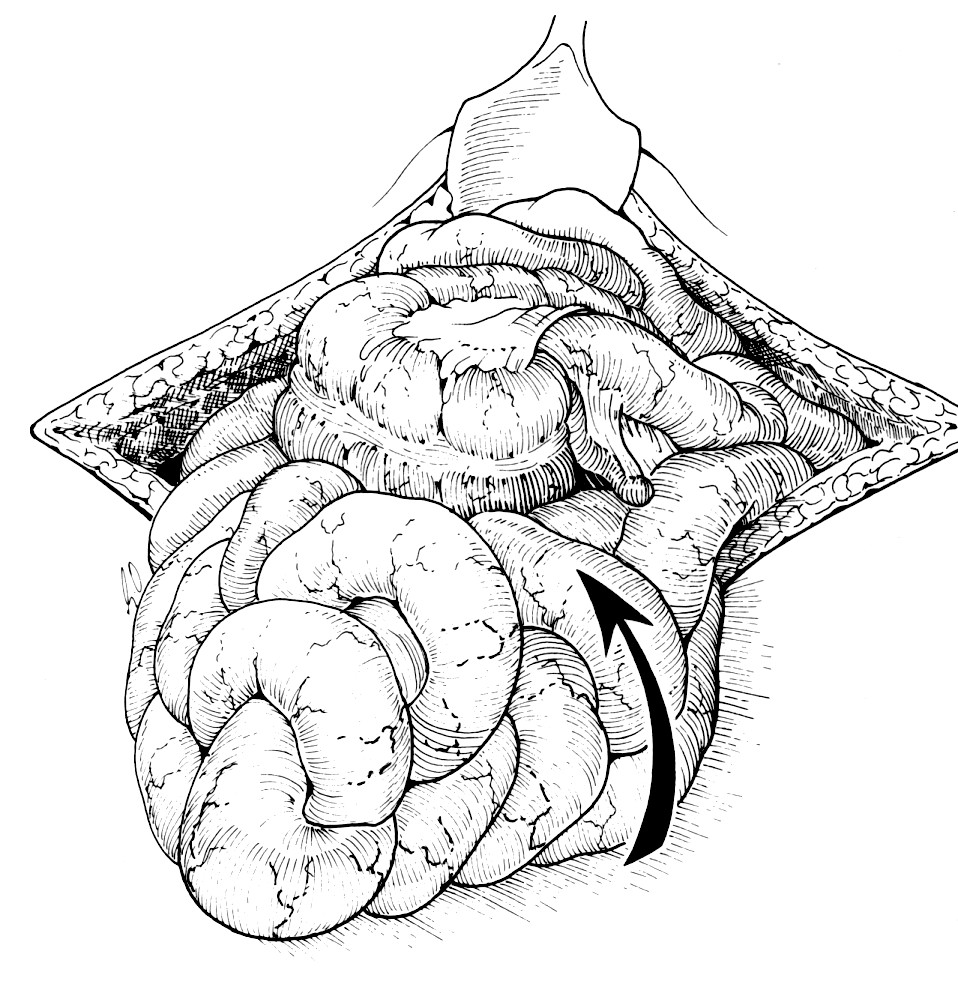 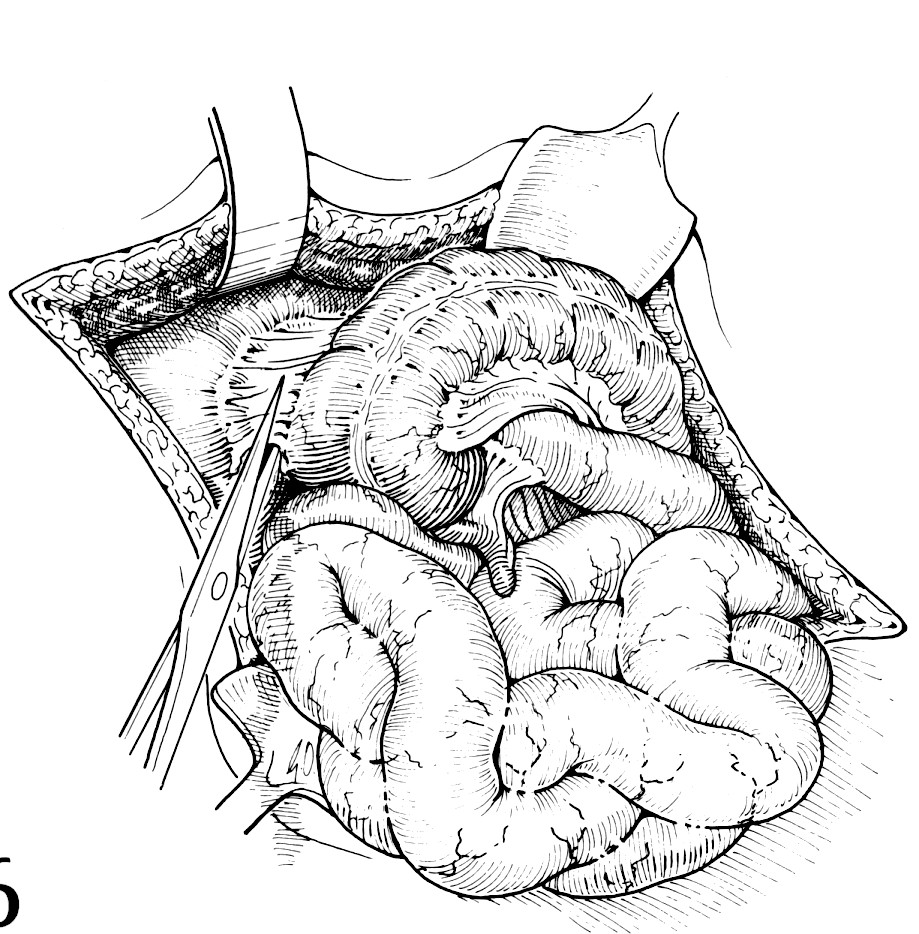 Intussusception
75% < 2 years
50% 3-9 months
Red Currant Jelly Stool
Colicky pain
95% idiopathic, 5% lead point, 1% Post-op
Palpable mass
Up to 10% recurrent
Investigations
US

Air enema
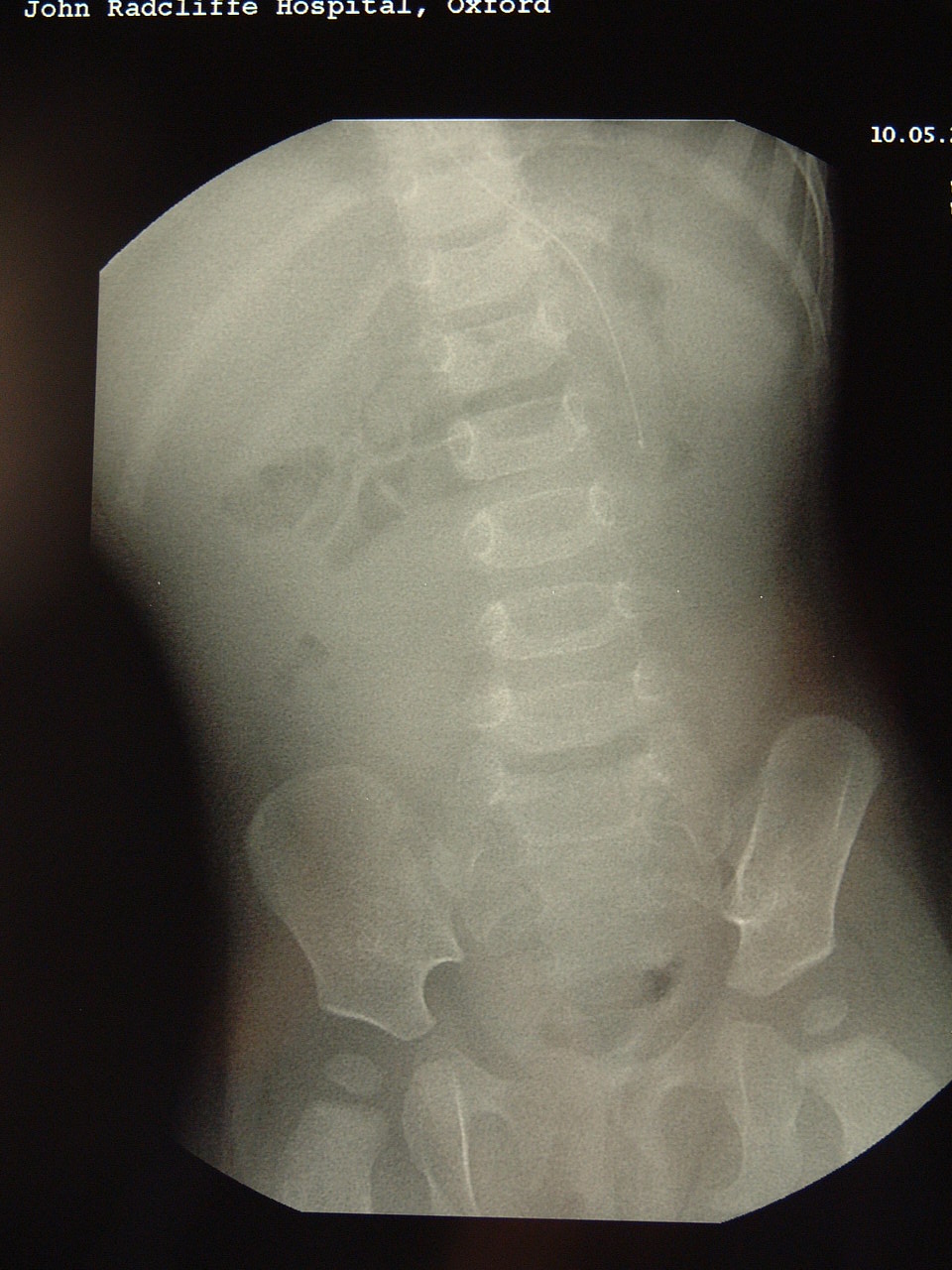 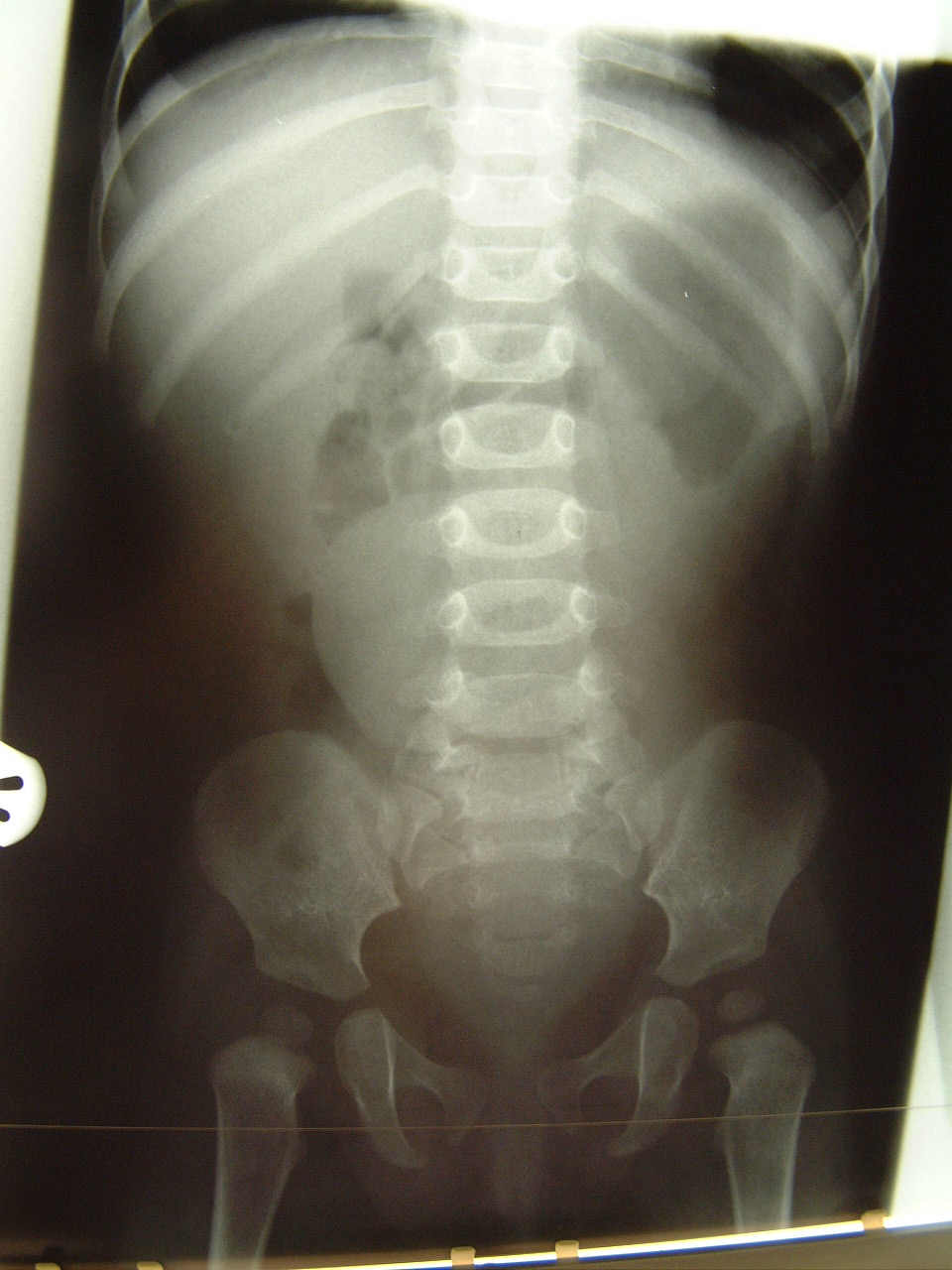 6 month old cramping abdominal pain bloody diarrhoea
Intussusception
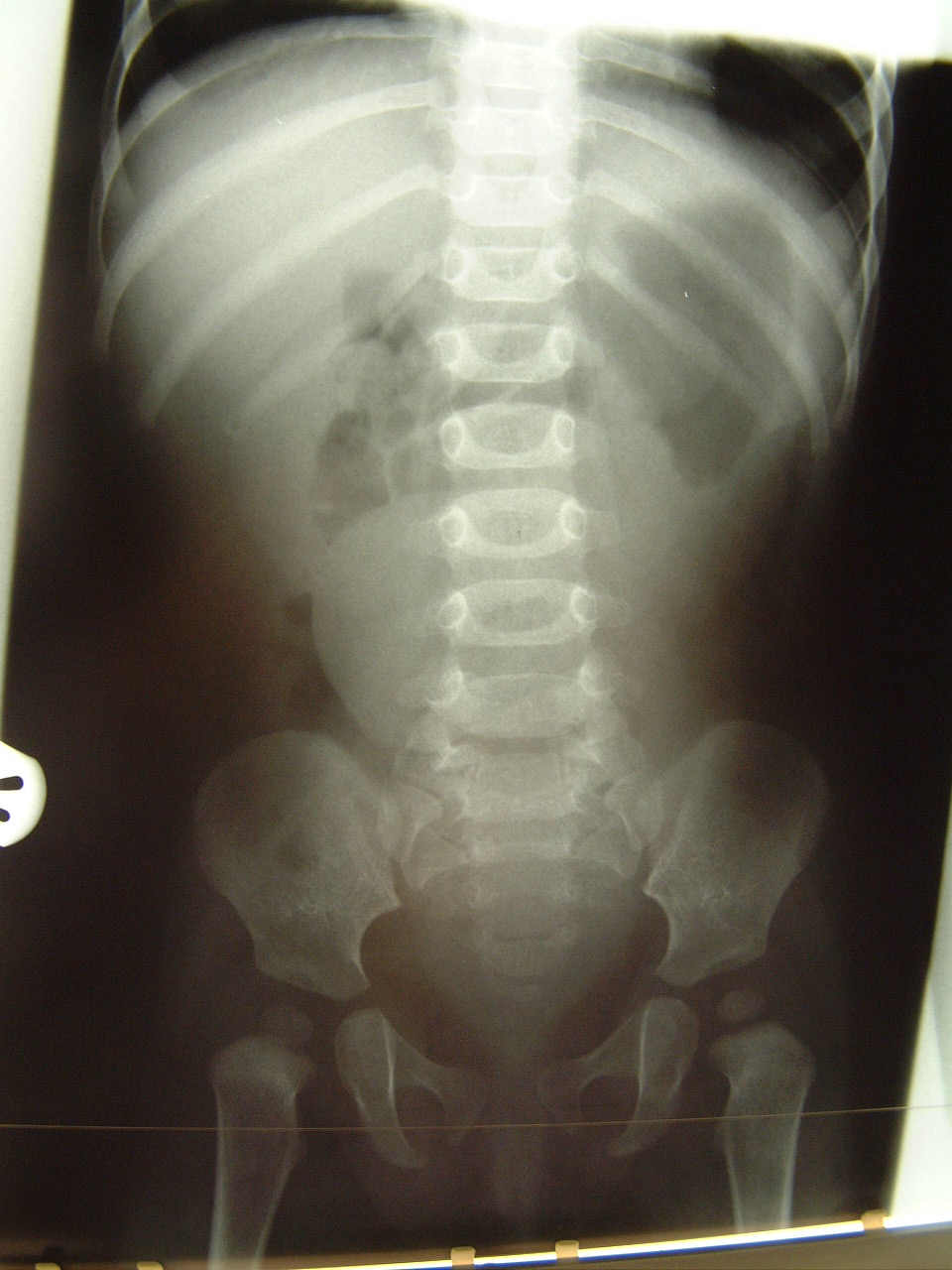 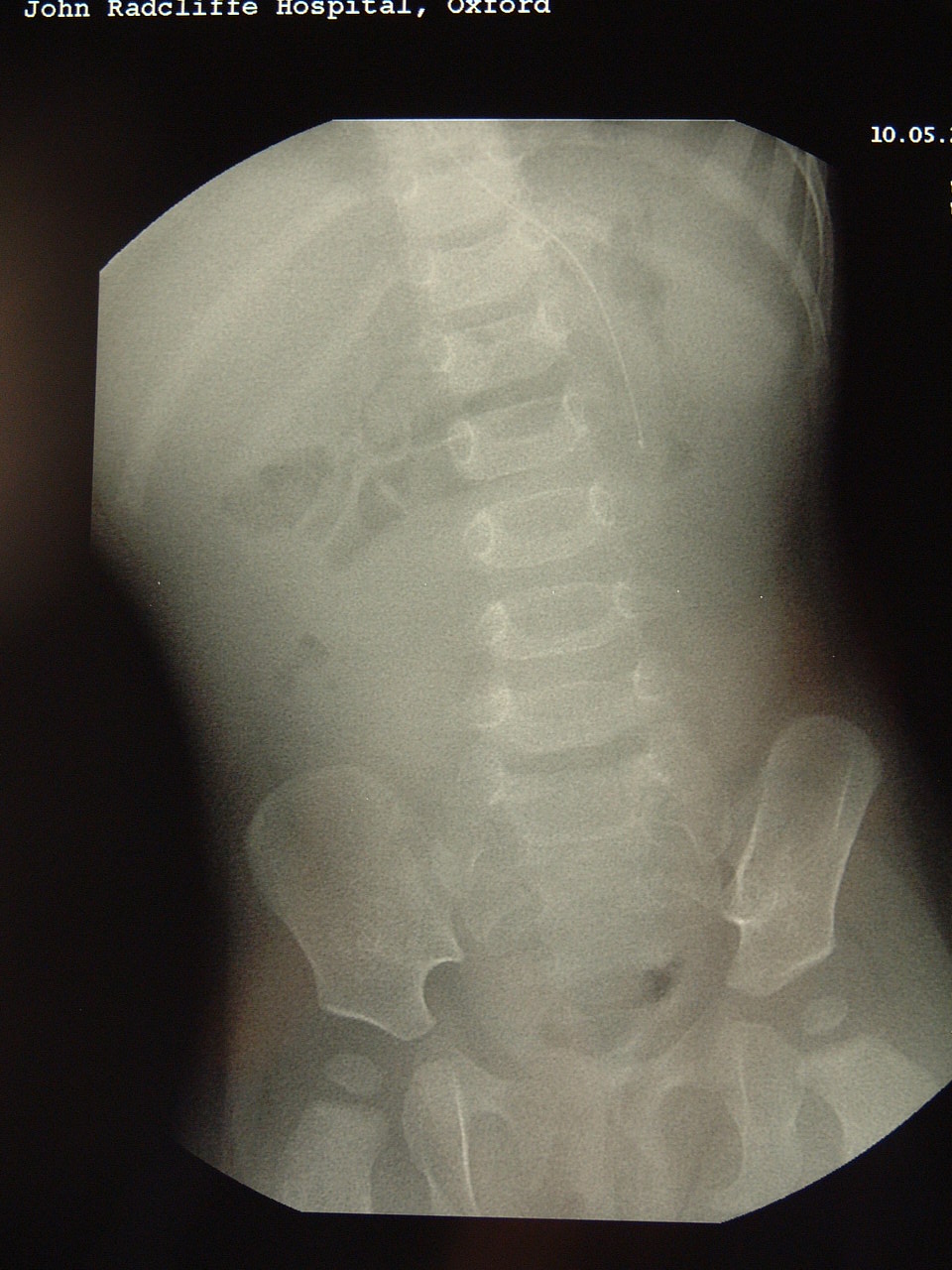 Soft tissue mass
Minimal distal air
Intussusception
Typical Ultrasound findings
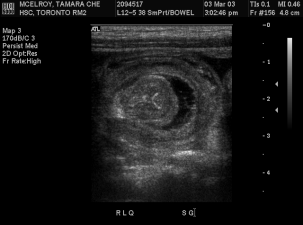 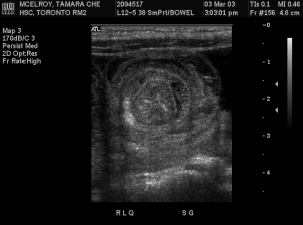 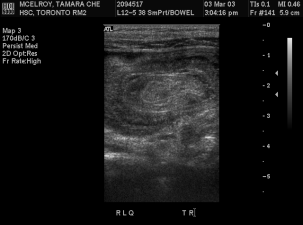 Intussusception - Air reduction
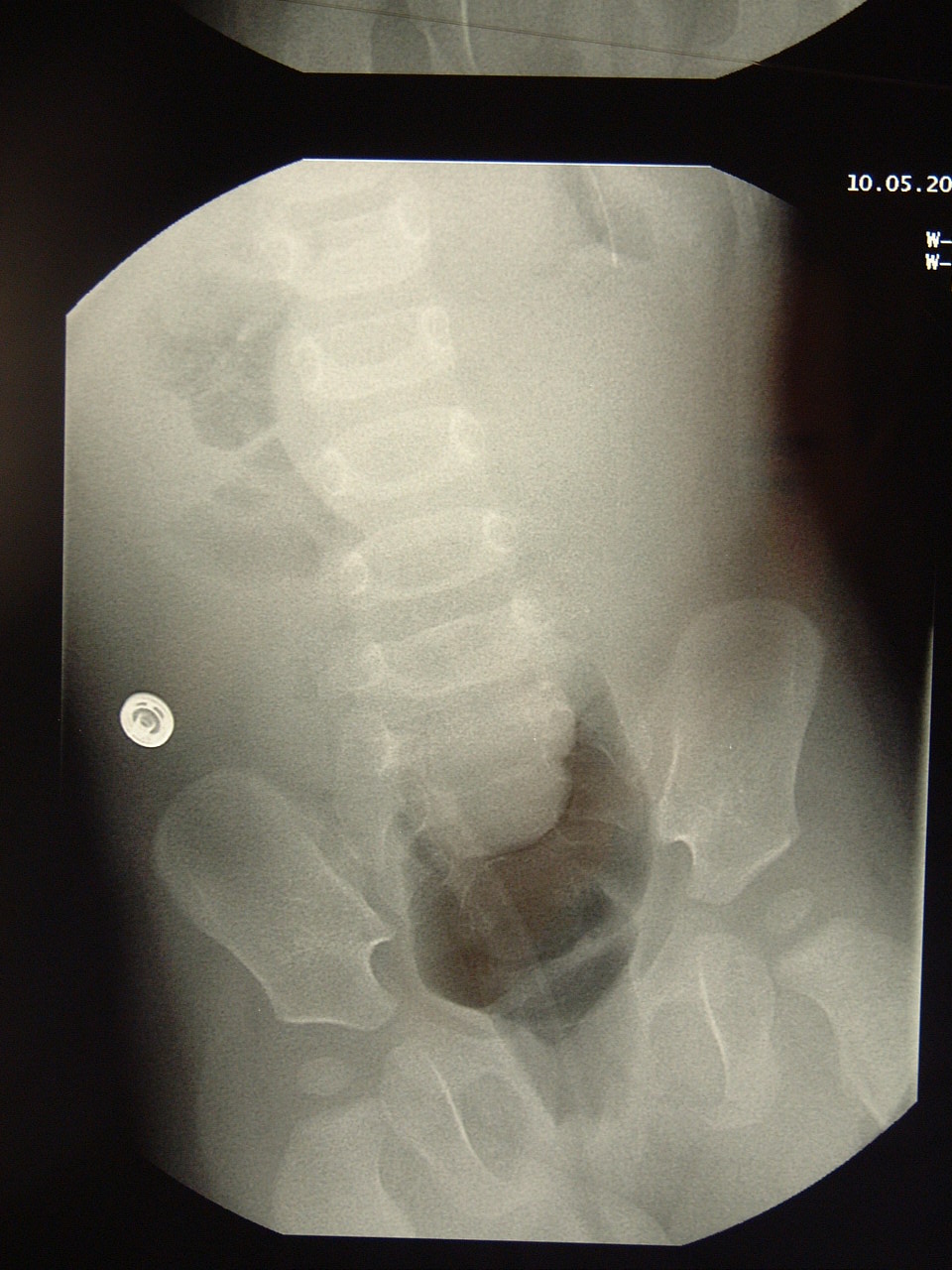 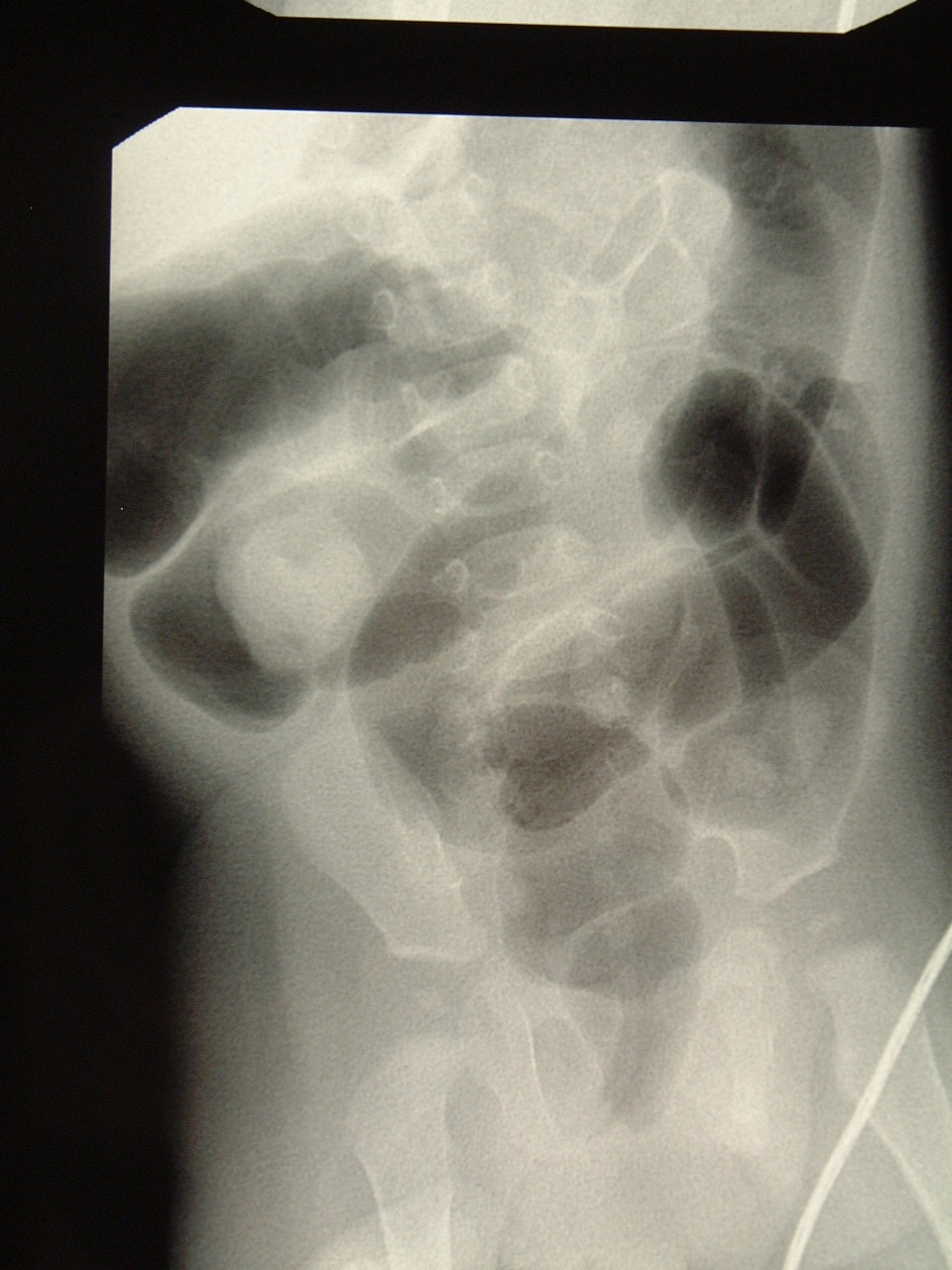 Intussusception - Air reduction
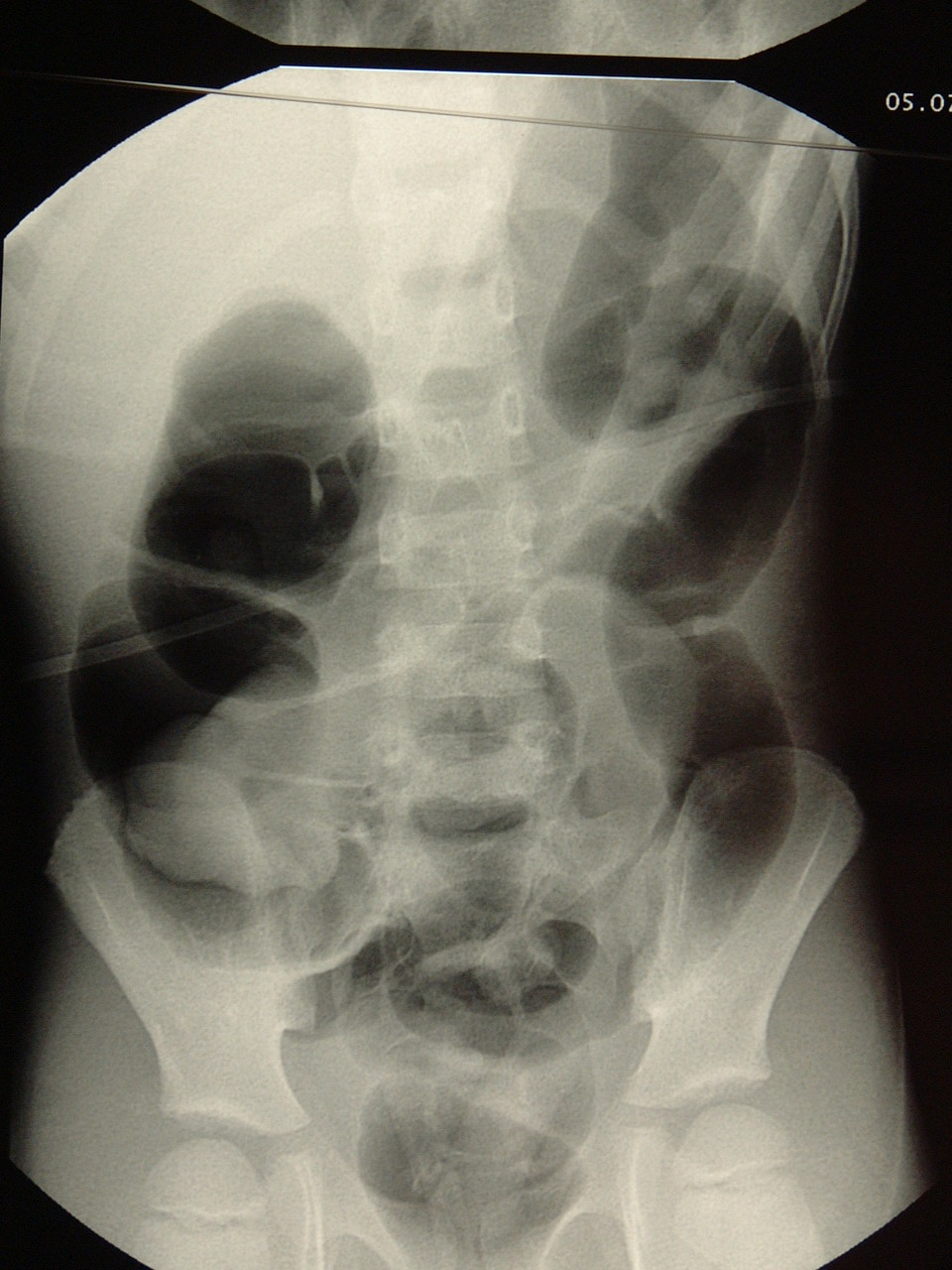 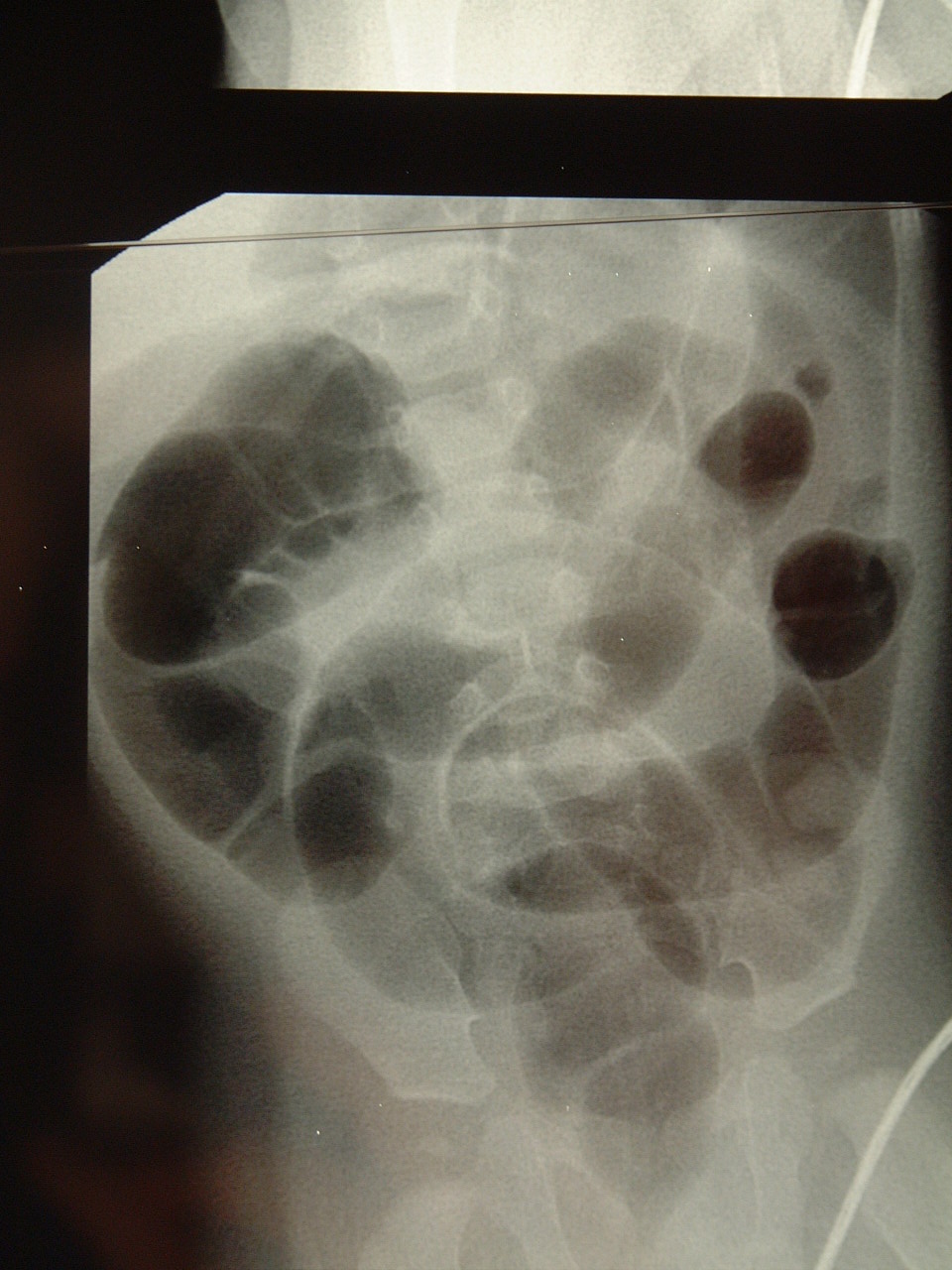 Air enema
Fully resuscitated, under AB cover
Sedation
3 times 3 minutes low pressure 50-120mmHg
Perforation (Jelco)
Delayed air enema
Surgery
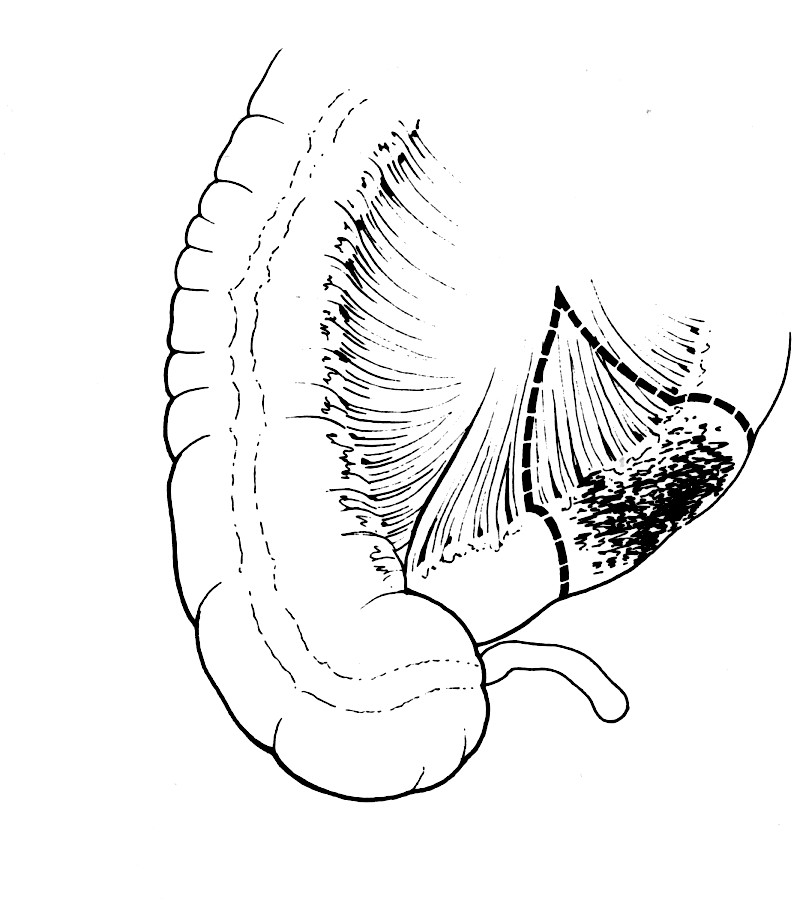 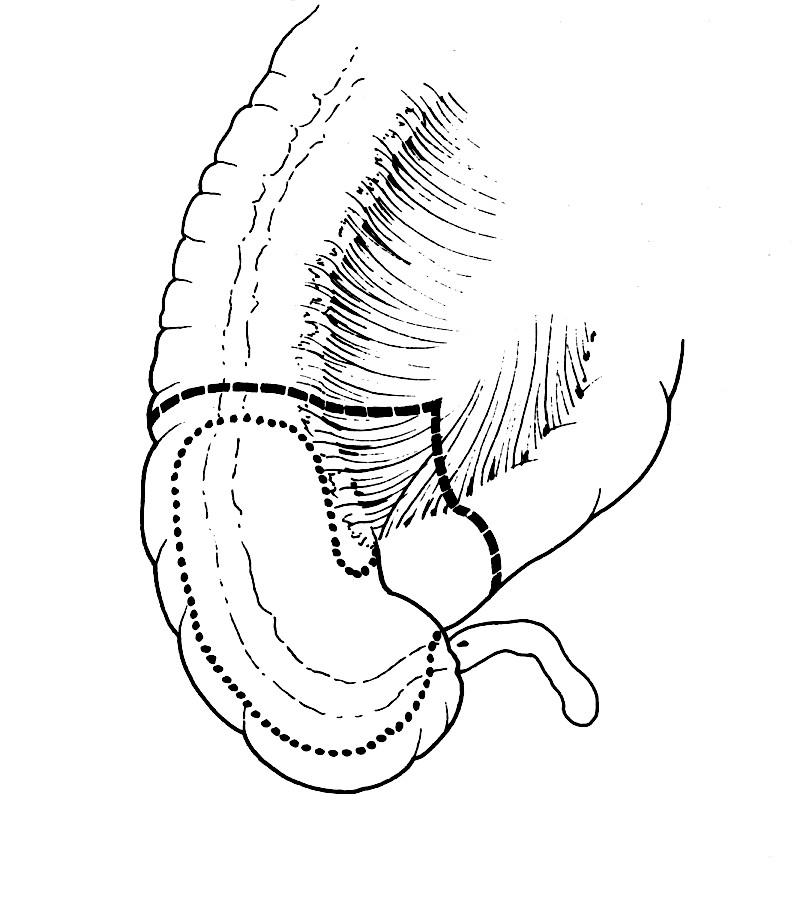 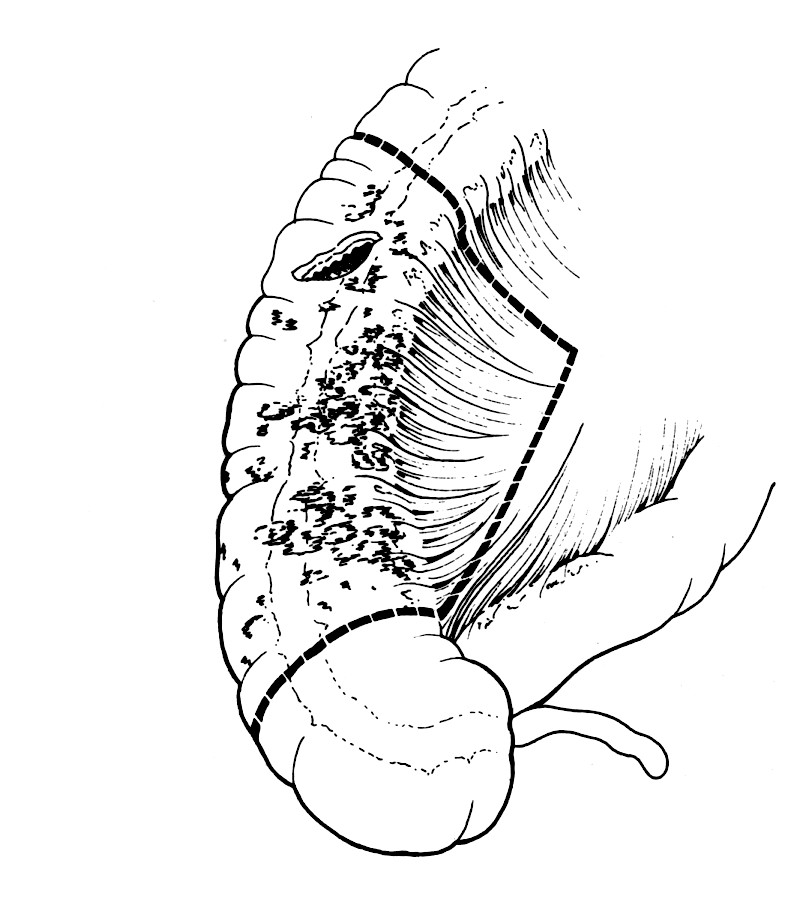 Distal perforation !!
Conclusion
Easy to diagnose
Management is well established
Minimally invasive surgery increasing
Outcome should be excellent